Library visit
We love our visit  to the local library every 4 weeks.
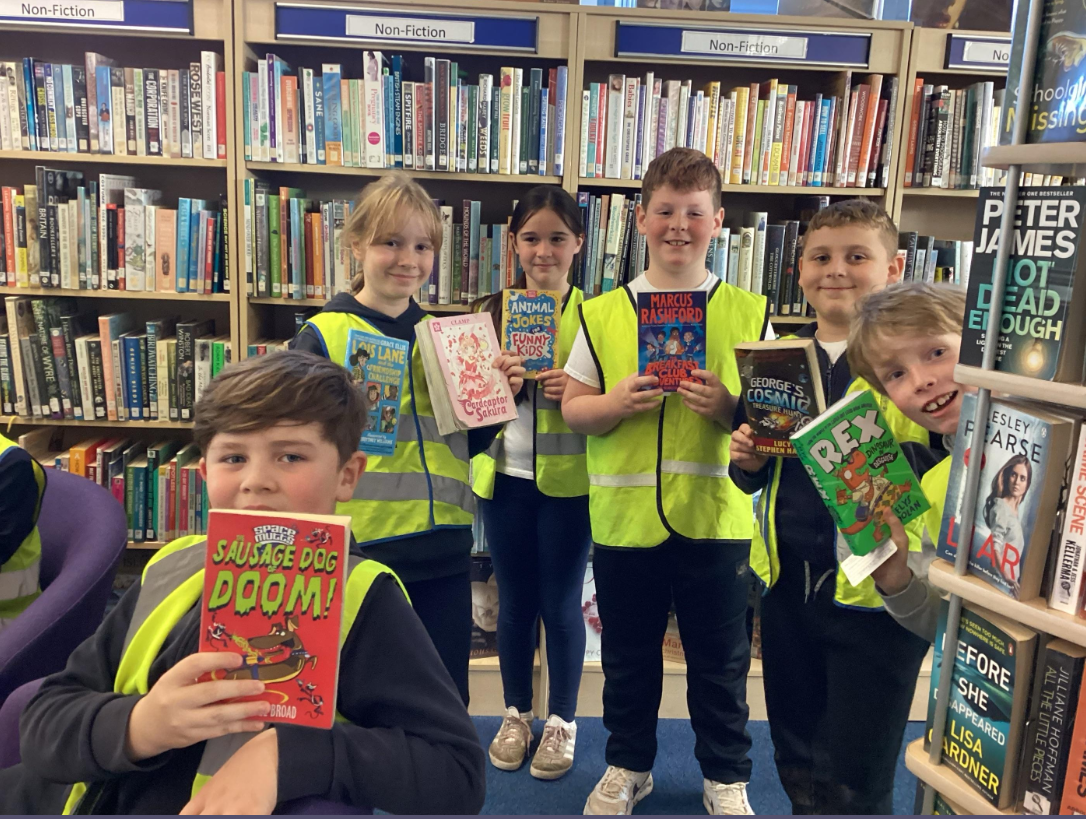 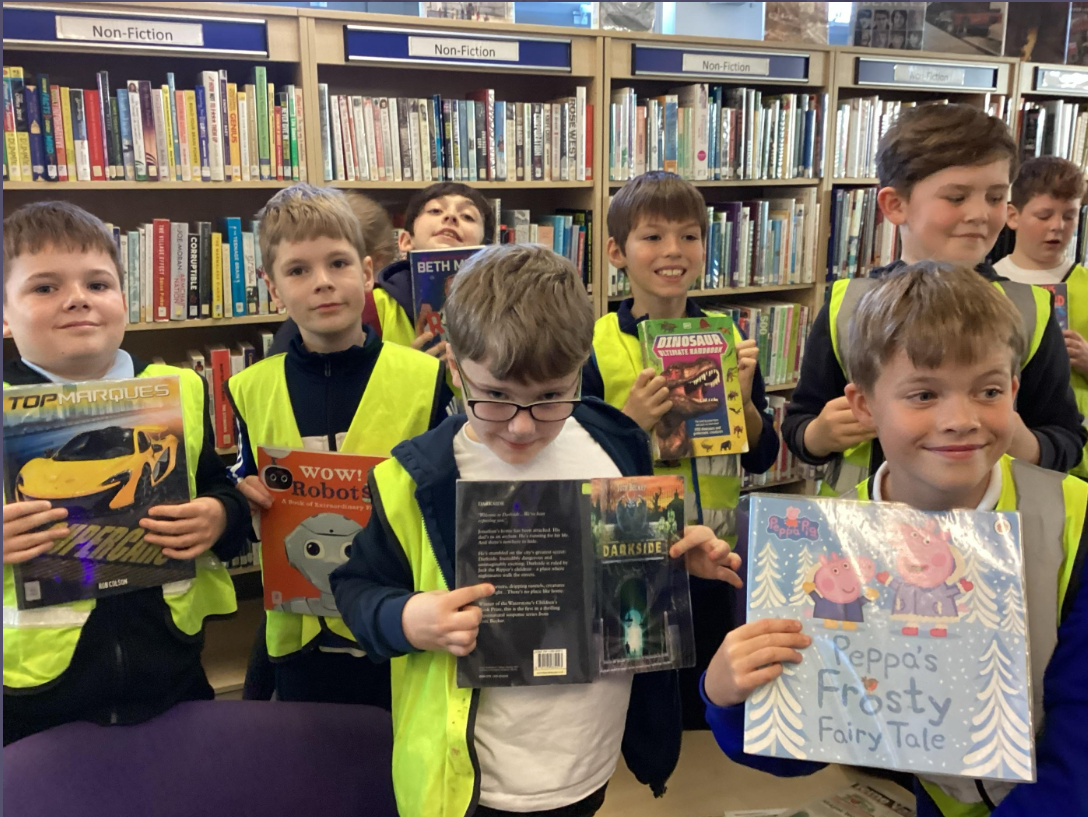